Федеральное государственное бюджетное образовательное учреждение высшего образования «Красноярский государственный медицинский университет имени профессора В.Ф. Войно-Ясенецкого» 
Министерства здравоохранения Российской Федерации 
Фармацевтический колледж
Тема:Процедура лицензирования
Выполнил: Абдилазисова Г.Х.
Руководитель: Казакова Е.Н.
Красноярск 2020г.
Лицензирование фармацевтической деятельности осуществляется в соответствии с Федеральным законом  N 99-ФЗ "О лицензировании отдельных видов деятельности" и другими нормативными документами.
Основные понятия:
Лицензирование - это мероприятия, связанные с предоставлением лицензий, переоформлением документов, подтверждающих наличие лицензий, приостановлением действия лицензий за нарушение лицензионных требований и условий, возобновлением или прекращением действия лицензий, аннулированием лицензий, контролем лицензирующих органов за соблюдением лицензиатами при осуществлении лицензируемых видов деятельности соответствующих лицензионных требований и условий.
Лицензия - специальное разрешение на осуществление конкретного вида деятельности при обязательном соблюдении лицензионных требований и условий, выданное лицензирующим органом юридическому лицу или индивидуальному предпринимателю;
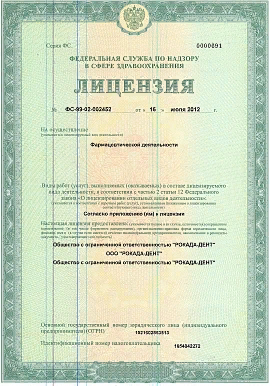 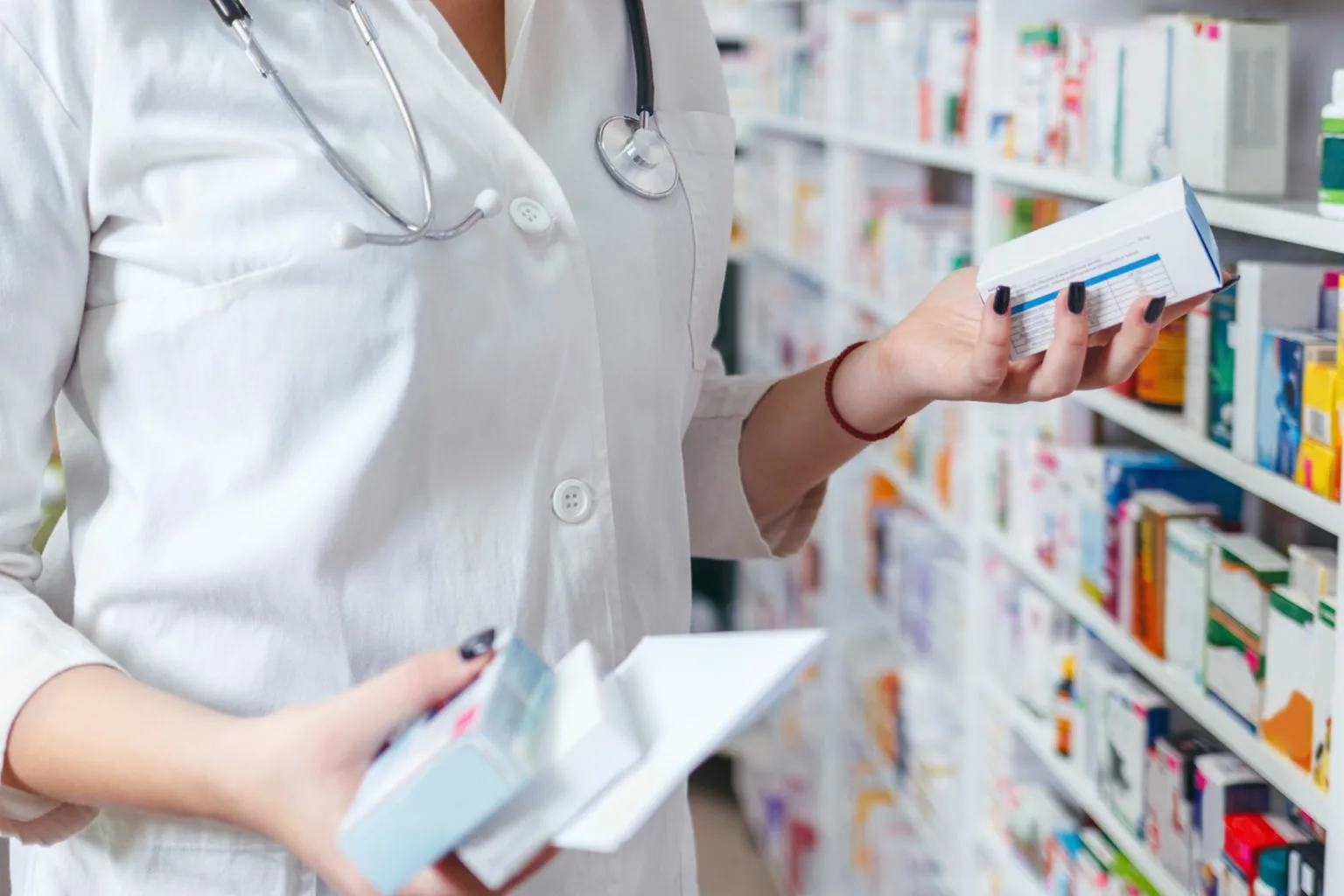 Лицензируемый вид деятельности - вид деятельности, на осуществление которого на территории РФ требуется получение лицензии в соответствии с настоящим ФЗ.
Лицензионные требования для осуществления фармацевтической деятельности
Юридическое лицо или индивидуальный предприниматель, впервые обратившийся в лицензирующий орган с заявлением о предоставлении лицензии является соискателем лицензии.  
Лицензиат - юридическое лицо или индивидуальный предприниматель, имеющий лицензию.
Фармацевтическая деятельность в сфере обращения лекарственных средств для медицинского применения включает следующие работы и услуги, которые подлежат лицензированию:
1. Оптовая торговля лекарственными средствами для медицинского применения 
2. Хранение лекарственных средств для медицинского применения 
3. Хранение лекарственных препаратов для медицинского применения 
4. Перевозка лекарственных средств для медицинского применения
5. Перевозка лекарственных препаратов для медицинского применения 
6. Розничная торговля лекарственными препаратами для медицинского применения 
7. Отпуск лекарственных препаратов для медицинского применения 
8. Изготовление лекарственных препаратов для медицинского применения 
Лицензированию подлежит деятельность по обороту наркотических средств, психотропных веществ и их прекурсоров (Постановление Правительства РФ №1085 "О лицензировании деятельности по обороту наркотических средств, психотропных веществ и их прекурсоров").
Лицензирование фармацевтической деятельности осуществляет  Федеральная служба по надзору в сфере здравоохранения.
В течение трех рабочих дней со дня представления надлежащим образом оформленного заявления и в полном объеме прилагаемых к нему документов, лицензирующий орган принимает решение о рассмотрении этого заявления и прилагаемых к нему документов или в случае их несоответствия о возврате этого заявления и прилагаемых к нему документов с мотивированным обоснованием причин возврата.
Порядок принятия решения о предоставлении лицензии
В срок, не превышающий сорока пяти рабочих дней со дня приема заявления и документов, лицензирующий орган осуществляет проверку полноты и достоверности содержащихся в указанных заявлении и документах сведений, в том числе проверку соответствия соискателя лицензии лицензионным требованиям, и принимает решение о предоставлении лицензии. 
Решение о предоставлении лицензии оформляется приказом  лицензирующего органа. 
В течение трех рабочих дней после дня подписания и регистрации лицензии лицензирующим органом она вручается лицензиату.
Федеральная служба по надзору в сфере здравоохранения размещает в федеральной государственной информационной системе "Единый портал государственных и муниципальных услуг " сведения о ходе принятия им решения о предоставлении лицензии, проведения проверки соответствия соискателя лицензии и лицензиата лицензионным требованиям в течение 10 дней со дня принятия решения. 
За предоставление лицензии уплачивается государственная пошлина в размерах и в порядке, которые установлены законодательством Российской Федерации о налогах и сборах.
Лицензии оформляются на бланках, являющихся документами строгой отчетности, по форме, утвержденной Правительством Российской Федерации. А также может оформляться в форме электронного документа, подписанного электронной подписью. 
В лицензию включаются следующие сведения: 
1) наименование лицензирующего органа; 
2) полное и (в случае, если имеется) сокращенное наименование, в том числе фирменное наименование, и организационно-правовая форма юридического лица, адрес его места нахождения, адреса мест осуществления лицензируемого вида деятельности, государственный регистрационный номер записи о создании юридического лица; 
3) фамилия, имя и (в случае, если имеется) отчество индивидуального предпринимателя, наименование и реквизиты документа, удостоверяющего его личность, адрес его места жительства, адреса мест осуществления лицензируемого вида деятельности;
4) идентификационный номер налогоплательщика; 
5) лицензируемый вид деятельности с указанием выполняемых работ, оказываемых услуг, составляющих лицензируемый вид деятельности; 
6) номер и дата регистрации лицензии; 
7) номер и дата приказа (распоряжения) лицензирующего органа о предоставлении лицензии.

В соответствии с Федеральным законом от 4 мая 2011 г. N 99-ФЗ"О лицензировании отдельных видов деятельности" лицензии действуют бессрочно.
Спасибо за внимания!